5. ČERVENCE-DEN ZVĚROZVĚSTŮ
Metoděj
Cyril
Přinesli
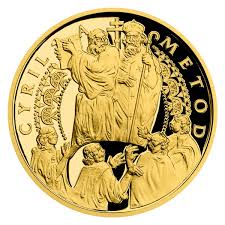 Přišli z
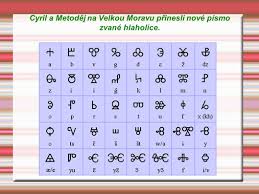 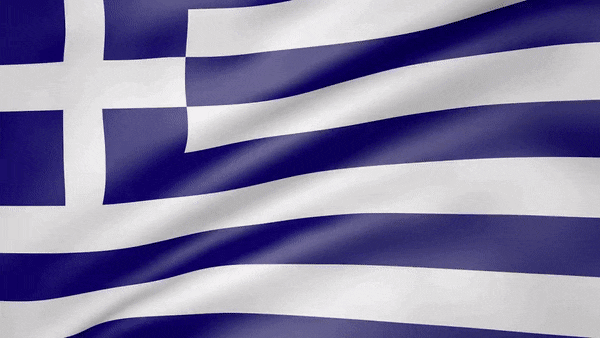 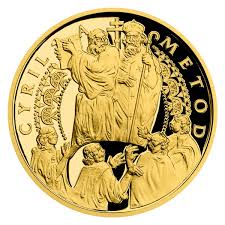 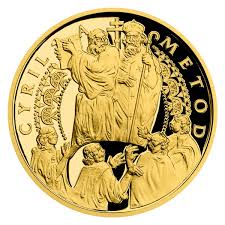 DĚKUJI ZA POZORNOST
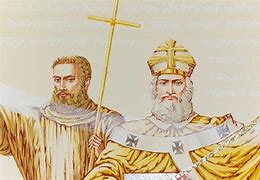 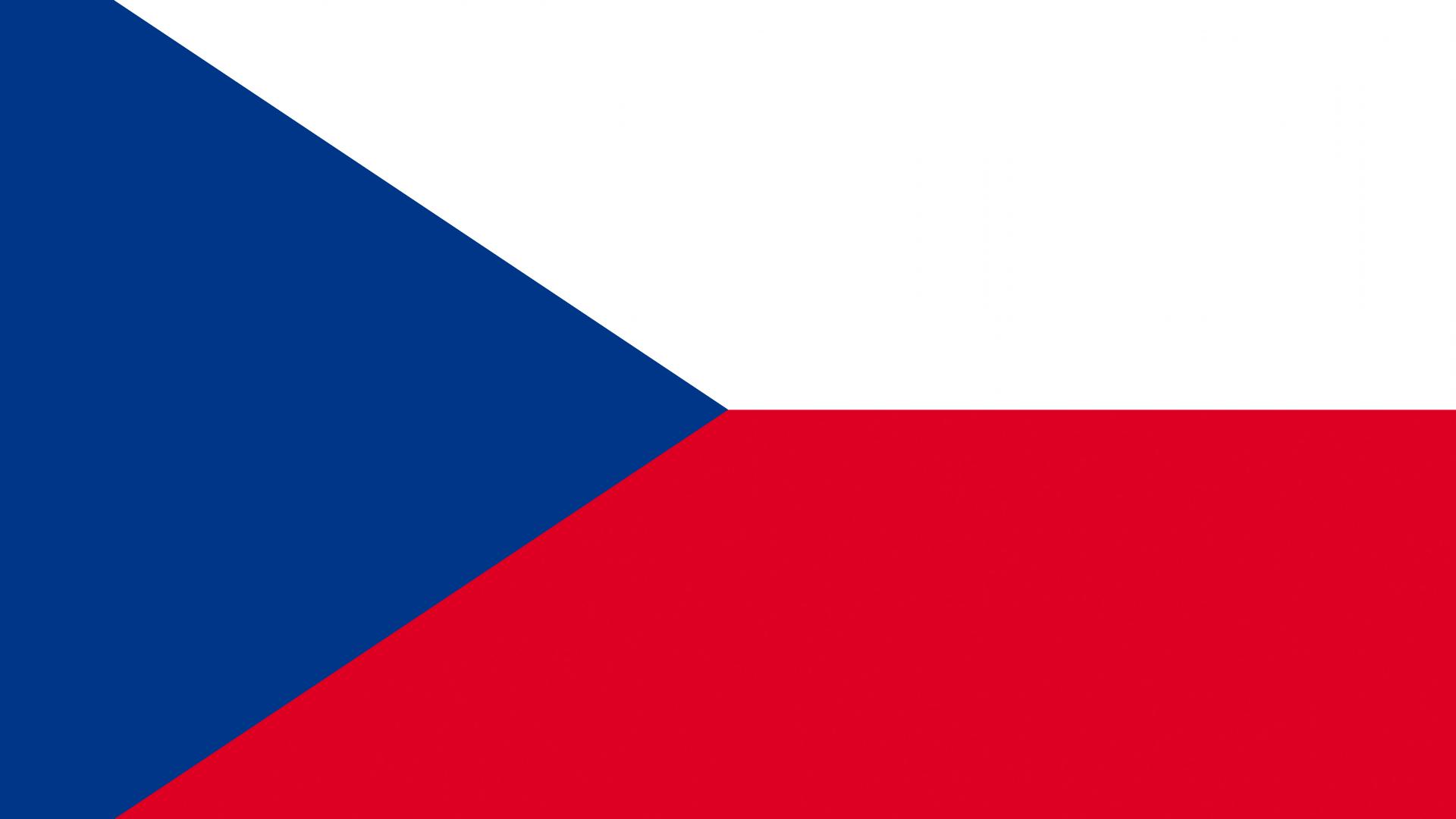 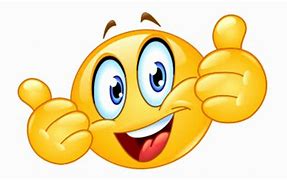 Markéta Száková